Topsail BeachBike walk Path
public forum presentation
What has been done so far?
Cape Fear Council of Governments (COG) advised the Topsail Beach Parks and Recreation Advisory Committee on Bike and Walking Path Options.
In 2018 the town conducted a Town-Wide Online Survey to look at pedestrian, bike and transportation issues within the Town of Topsail Beach. 
The town received 198 responses to the Survey:
 23 were from seasonal visitors.
175 were from year-round residents, second home property owners and business owners.
Survey ResultsQuestion: What Do you Consider to be the most important transportation issues facing the Town? (Select up to Three)
Survey ResultsQuestion: how do you rate the walking conditions in topsail beach?
Survey ResultsQuestion: how do you rate biking conditions in topsail beach?
Survey ResultsQuestion: In regards to transforming topsail Beach into a more bicycle and pedestrian friendly town, what do you think would be the most important accomplishment?
Board of Commissioners Approve Preliminary Bike Walk Plan
On 10-9-19 at the request of the Parks and Recreation Advisory Committee, the Topsail Beach Board of Commissioners approved the preliminary Bike Walk Plan and requested the Parks and Recreation Advisory Committee to consider specific options detailed in the Plan.  A complete copy of the Plan can be found on the Town’s website at https://topsailbeach.org/Portals/0/Topsail/Departments/Community%20Development/Documents/ADOPTED%20Topsail-Beach-Walks-and-Bikes_ADOPTED%2010-9-19.pdf?ver=pMdiEpGf2DtmOwSImYxqmQ%3d%3d
Bike walk Plan Phased Implementationthe plan proposed that the project be limited to North and South Anderson and divided into 3 phases with the order of implementation to be determined
North of Town Center – Town Line to Davis Avenue
Town Center – Davis Avenue to Crews Avenue
South of Town Center – Crews Avenue to Trout Avenue
Existing Conditionsnorth of Town Center
Existing ConditionsTown Center
Existing ConditionsSouth of Town Center
Citizens advisory committee
On May 27, 2020, the Planning Board appointed a Bike Walk Plan Citizens Advisory Committee to assist the Parks and Recreation Advisory Committee in reviewing the Options contained within the Bike Walk Plan and in determining the implementation sequence of the 3 Phases.
The Members of the Citizens Advisory Committee all live on North or South Anderson or own a business property in the Town Center.
David Barnes	Lynn Blue		Ed Broadhurst	Richard Hart
Carrie Hewitt	Jeff Price		Cindy Scaparrotti
Field investigationsNorth of Town Center
The Parks and Recreation Advisory Committee and the Citizens Advisory Committee conducted field investigations to look at existing conditions in all 3 phases of the Project.
 Field Observations - North of Town Center :
The existing walking path is in poor condition and deteriorating rapidly
The existing walking path is not wide enough for 2 persons to walk side-by-side
Several steep driveways on the East side of Anderson would make roadway expansion difficult, if not impossible on that side of the road
Several downward sloping driveways on the West side of Anderson close to the Town line will make roadway and sidewalk expansion more difficult
6-10 telephone poles on the West side of Anderson may need to be relocated
All proposed improvements for both bike walk path options would be within the existing road right-of-way; no private property would need to be taken or condemned
Field investigationsTown center
Field Observations – Town Center
All of the existing pull-in parking is located within the road right-of-way
The road right-of-way extends to within 3 feet of most business buildings
Pedestrians must walk in the road to go from business to business or access public parking
8 residences are located on the East side of Anderson
2 residences are located on the West side of Anderson
Outdoor sidewalk dining in front of restaurants is not available since there are no sidewalks
All proposed improvements for both bike walk path options would be within the existing road right-of-way; no private property would need to be taken or condemned
Field investigationssouth of town center
Field Observations – South of Town Center
The existing walking path is in poor condition and deteriorating rapidly
The existing walking path is not wide enough for 2 persons to walk side-by-side
Significant drainage issues exist on the East side of Anderson that result in flooding at several locations of the road and sidewalk
Several paved driveways intersect the existing sidewalk
Several properties with landscaped areas within the road right-of-way would be impacted by any expansion of the sidewalk or a multi-use path
All proposed improvements for both bike walk path options would be within the existing road right-of-way; no private property would need to be taken or condemned
Priority and options
As discussed, the proposed project will be completed in 3 Phases: 
North of Town Center,  Town Center and South of Town Center
The Town would like input as to which Phase should be completed first, second and third

Each phase of the project has 2 Options that are being considered
The Town would like input on which Option within each phase is preferable
North of town center - options
Option 1
5-foot Multi-Use Path on the West Side of Anderson and a 4-foot Bike Lane on both sides of Anderson
Option 2
8-foot Multi-Use Path on the West Side of Anderson and no Bike Lanes
North of town center – option 15-foot Multi-Use Path on the West Side of Anderson and a 4-foot Bike Lane on both sides of Anderson
North of town center – option 28-foot Multi-Use Path on the West Side of Anderson and no Bike Lanes
North of town center – option 2Photo of Approximate location of 8’ Multi-Use Path North of Town Center
North of town center – option 2Photo of Emerald Isle Multi-Use Path
Town Center Options
Option 1
7.5-ft sidewalk on both sides of Anderson
8-ft Parallel Parking on the East side of Anderson
18-ft Angled Parking on the West side of Anderson
Existing 10 ft travel lanes
61 feet of 75-ft right of way would be used (7.5+7.5+8+18+10+10)
Option 2 
7.5-ft side walk on both sides of Anderson
18-ft Angled Parking on both sides of Anderson
Existing 10-ft travel lanes
71 feet of 75-ft right of way would be used (7.5+7.5+18+18+10+10)
Town Center – Option 1
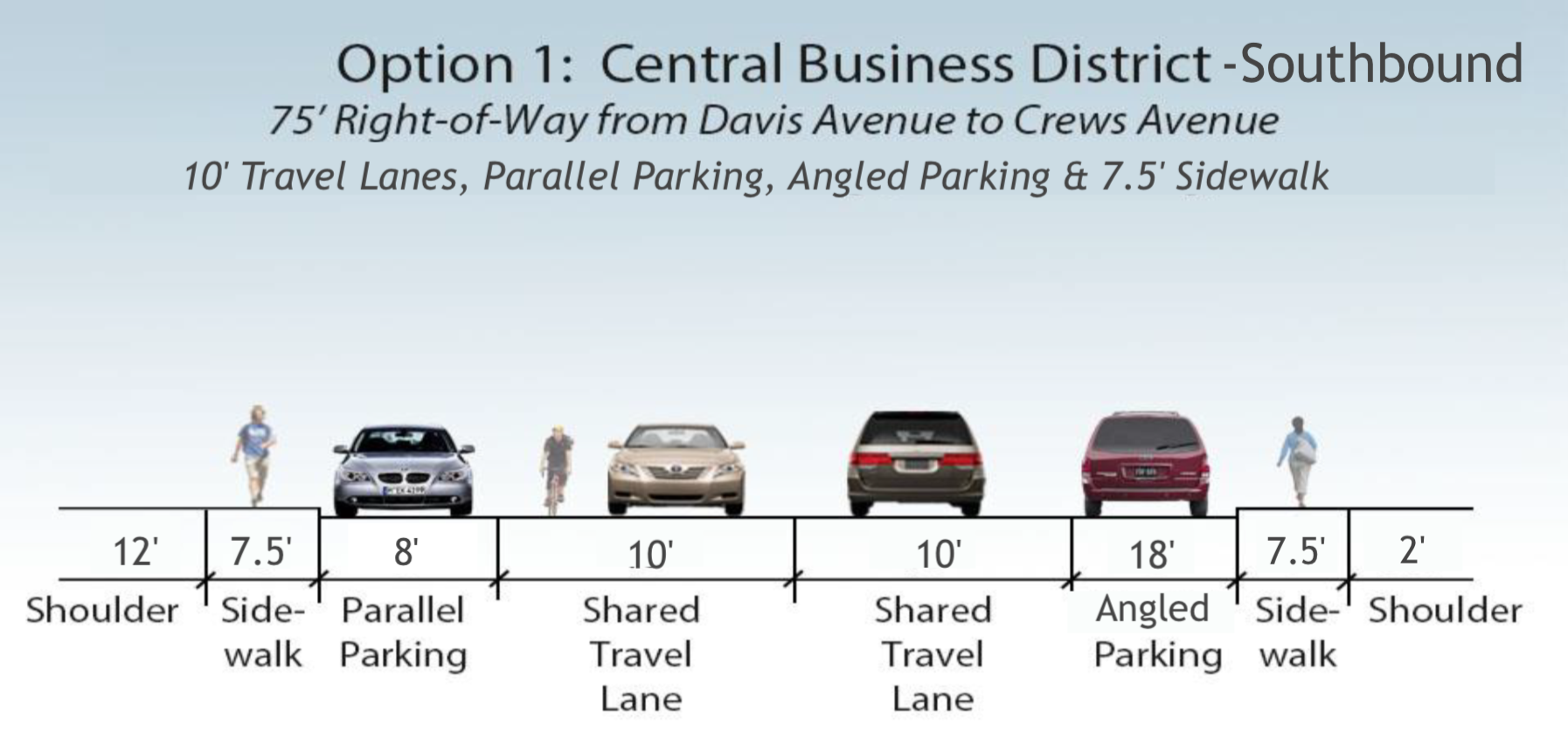 Town Center – Option 1The photo Below is an example of parallel Parking on one side of the Street and angled Parking on the other side of the street. The photo was taken on Roland Avenue in Surf City by Hardees
Town center - option 2
Town center - option 2Below is a photo of a mockup in front of Cora’s Deli showing how Angled Parking and a 7.5’ sidewalk would look. The left edge of the Sidewalk is on the Property Line
South of town center - options
Option 1
5-ft Multi-Use Path on the East Side of Anderson and a 4-ft Bike Lane on both sides of Anderson

Option 2
8-ft Multi-Use Path on the East Side of Anderson and no Bike Lanes
South of town center – option 1
South of town center – option 2
South of town center – option 2Photo of Approximate location of 8’ Multi-Use Path South of Town Center
South of Town CenterFeasibility Study
On 11-24-20 Michael C. Gallant, PE, completed a Multi-Use Path Economic and Feasibility Study.  
A copy of this study can be found on the Town Website at https://topsailbeach.org/LinkClick.aspx?fileticket=zewYxZvjWjE%3d&portalid=0
Gallant Feasibility Study
Focused solely on the South of Town Center phase of the project 
Analyzed the costs and feasibility of a multi-use path South of Town Center
Examined “possible drainage and future utility impacts” as well as “impacts to driveways and landscaping that fall within the public right of way”
Gallant Feasibility Study (Con’t)
The Gallant Study looked at 5 possible options
The Parks and Recreation Advisory Committee decided to focus on the 2 lowest cost options identified in the Study as Option 1 and Option 1A
Gallant Study Option 1A is the same as South of Town Center – Option 1 above
Gallant Study Option 1 is the same as South of Town Center – Option 2 above
South of Town Center – Estimated Costs(Gallant Study Option 1A & Option 1)
Option 1
5-foot Multi-Use Path on the East Side of Anderson and a 4-ft Bike Lane on both sides of Anderson – Estimated Cost: $594,688
Option 2
8-ft Multi-Use Path on the East Side of Anderson and no Bike Lanes – Estimated Cost: $564,650
South of Town Center – Option 1Gallant Study (option 1A) Pros and Cons5-ft Multi-Use Path on the East Side of Anderson and a 4-ft Bike Lane on both sides of Anderson
Pros
Allows for a wide 5 foot path from Crews Ave to Trout Ave and the addition of bicycle lanes to both sides of South Anderson Blvd.
Asphalt pavement is easily repaired in the case of utility work or other damage to the pavement.
Replaces the existing bike path that is not deemed sufficient.
Because this option proposes a thinner MUP the impact to landscaping and other items will be reduced. This option also adds less impervious surface than Option 1 (our Option 2)
South of Town Center – Option 1Gallant Study (option 1A) Pros and Cons5-ft Multi-Use Path (MUP) on the East Side of Anderson and a 4-ft Bike Lane on both sides of Anderson
Cons
Asphalt is not a durable as concrete.
It is likely that the installation of this MUP will displace landscaping and other items currently in the public ROW.
This option adds impervious surfaces to an area that already has issues with ponding and standing water after storm events.
Although this option will be constructed on the NCDOT ROW the Town will be responsible for any and all maintenance issues with the MUP.
This option creates surfaces that may prove to be in conflict with future utility installation.
South of Town Center – Option 2Gallant Study (option 1) Pros and Cons8-ft Multi-Use Path on the East Side of Anderson and no Bike Lanes
Pros
Allows for a wide 8 foot path from Crews Ave to Trout Ave.
Asphalt pavement is easily repaired in the case of utility work or other damage to the pavement.
Replaces existing bike path that is not deemed sufficient.
This is the least expensive option.
South of Town Center – Option 2Gallant Study (option 1) Pros and Cons8-ft Multi-Use Path on the East Side of Anderson and no Bike Lanes
Cons
Asphalt is not as durable as concrete.
It is likely that the installation of this MUP will displace landscaping and other items currently in the public ROW.
This option adds impervious surfaces to an area that already has issues with ponding and standing water after storm events.
Although this option will be constructed on the NCDOT ROW the Town will be responsible for any and all maintenance and issues with the MUP.
This option creates surfaces that may prove to be in conflict with future utility installation.
Bike Walk Plan Summary
North of Town Center
Option 1 – 5-ft Multi-Use Path on the West Side of Anderson and a 4-ft Bike Lane on both sides of Anderson
Option 2 – 8-ft Multi-Use Path on the West Side of Anderson and no Bike Lanes
Town Center
Option 1 – 7.5-ft sidewalk on both sides of Anderson; 8-ft Parallel Parking on the East side of Anderson; 18-ft Angled Parking on the West side of Anderson; existing 10-ft travel lanes
Option 2 – 7.5 ft side walk on both sides of Anderson; 18-ft Angled Parking on both sides of Anderson; existing 10-ft travel lanes
South of Town Center
Option 1 – 5-ft Multi-Use Path on the East Side of Anderson and a 4-ft Bike Lane on both sides of Anderson
Option 2 – 8-ft Multi-Use Path on the East Side of Anderson and no Bike Lanes
Public Forum - march 16, 2021 - 6 pm via Zoomplease provide comments on the following questions
Which Phase should be completed first, second and third?
Which Option within each Phase is preferable?
Are there any concerns that you have with the Bike Walk Plan that have not been addressed?